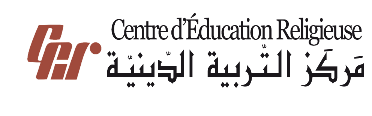 مَركَزُ التَّربِيَّةِ الدّينِيَّة
يُقَدِّمُ كِتابَ الأساسيَّ الأَوَّل
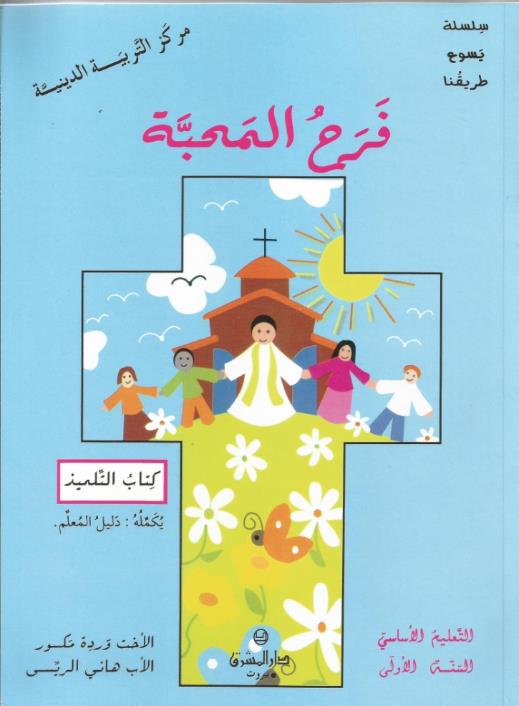 اللِّقاءُ الحادي عَشَر
يا يَسوع: 
أَسجُدُ لَكَ مَعَ المَجوس
أصدِقائي...




نحنا شو رَح نَعمِل اليوم؟
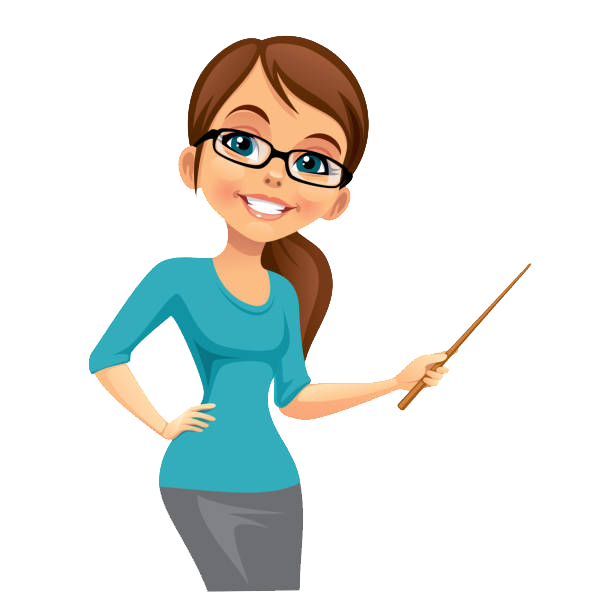 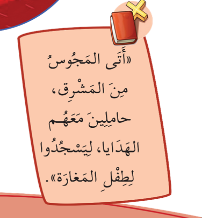 نِتنَبَّه إِنّو يَسوع إِجا كِرمال كِلّ البَشَر 
ونحنا نِتمَرَّن كيف نِسجِد مِتِل المَجوس ليسوع
نسَمّي البلاد يَلْلي إِجو مِنها المَجوس، ونِشرَح ليش إِجوا عَالمغارَة
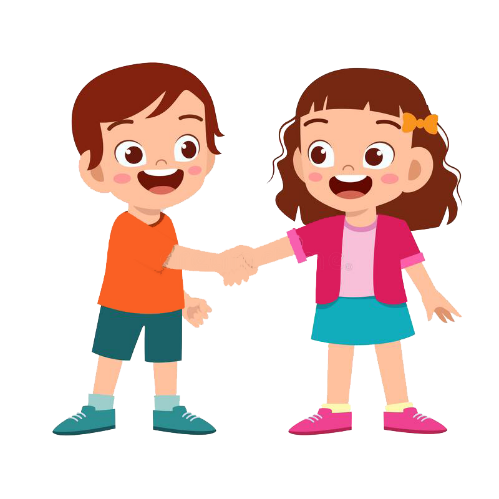 خَلّونا نوقَف،
 نِفتَح إيدَينا تَ
 نقلّو لَلرَّبّ:
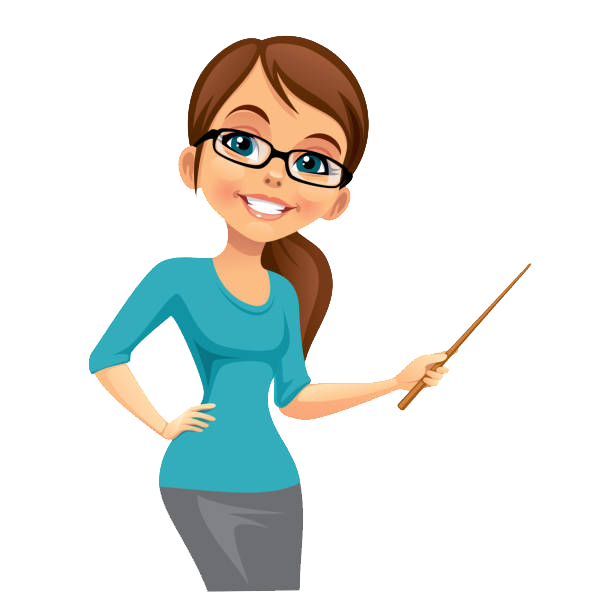 يا رَبّ،
 إفتَحْ قُلُوبَنا لِنَفهَمَ كَلِمَتَك
عَن شو حْكِينا المَرَّة الماضْيِي؟
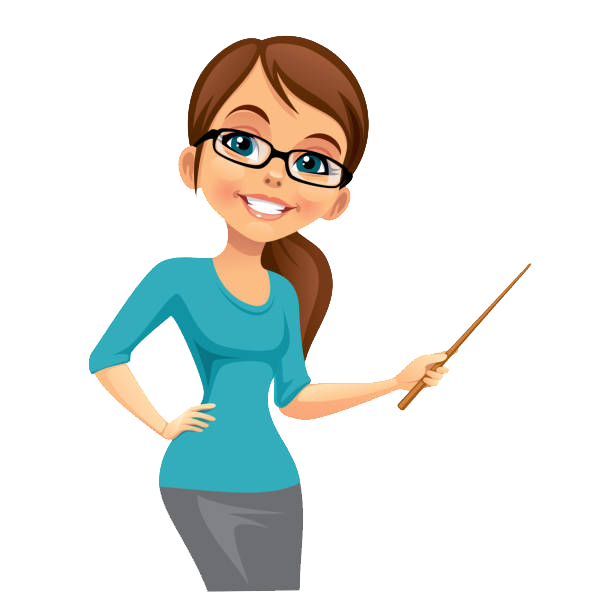 عَن زيارِة الرُّعاة لَلمغارَة.
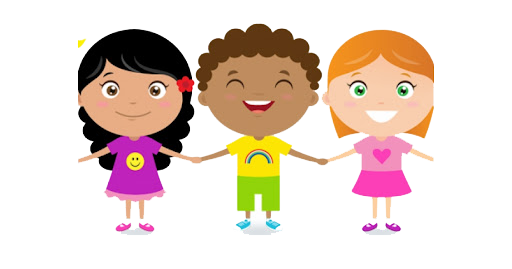 ومين كَمان زار المغارَة مِن بَعد ما فَلّوا الرّعيان؟ سمْعوا شو بيخَبّرنا الكتاب المقَدّس
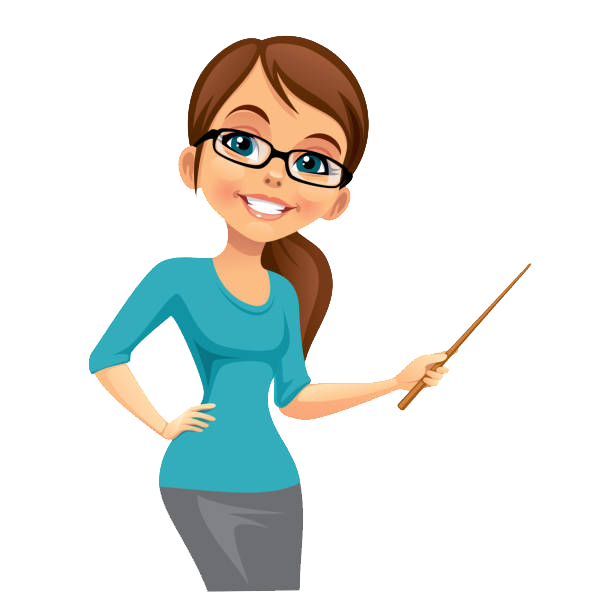 فَلُّو الرِّعْيان، ورِجْعِتِ الحَياة مِتْل ما كانِت.بَعدَين إِجو المَجُوس لَيْزُورو الطِّفل يَسوع.إِجُو مِن بْعِيد، مِن بِلاد فارِس بالشَّرْق.
المَجُوس هِنِّي رْجال بِيراقْبُو النْجُوم، وبِيجَرْبو يِفْهَمُوها ويَعْرْفو الحَقِيقَة.
شافو نِجمِة جْدِيدِة، دَلِيل على إنُّو شَخْص مْهِمّ وُلِد بِهَالعالَم.
إجُو عَ أُورَشَليم،
 وسَأَلو المَلِك هِيرودُس
وَين مَلِكِ اليَهُود يَلْلي وُلِد؟
وُلِد بِبَيت لَحم
وكانِتِ النِّجمِة يَلْلي شافُوها بالشَّرق، سابْقِتُن عَ الطَّرِيق، تَ وُصْلُو مَحَل ما في الطِّفل ولمَّا شافو النِّجْمِة، فِرْحو كْتِير
ولَمَّن وُصْلُو عَ البَيت يَلْلي فيه مَريَم ويُوسُف ويَسوع،
وِقْفِت النِّجْمِة. وفاتُو عَ البَيت وشافُو الطِّفل وإِمُّو مَريَم. 
سَجَدُولو وقَدَّمولو دَهَب وبَخور ومُرّ.
،
قَدَّمُولُو الدَّهَب، لأنُّو يَسوع مَلِك، والبَخور، لأنُّو إِلِه، والبَخور مِتلِ الصَّلاة بْيِطْلَع لَ فَوق..
وقَدَّمُولُو المُرّ، لأنُّو رَح يِتْأَلَّم كْتِير.
وحتَّى ما يِرجَعُو لَعِند هِيرودُس 
يَلْلي كان ناوي الشَّرّ لَيَسوع،
رِجْعُو عَ بْلادُن مِن طَرِيق تانِي،
وقَلْبُن مِتْلان بالفَرَح، لأنُّن شافُو إبن اللَّـه.
خَلُّونا نِلْحَقِ النِّجْمِة يَلْلي بِتْدِلْنا عَ يَسوع.
 
تَعوا نِتْطَلَّع بِيَسوع.
هُوِّي ناطِرْنا، فاتِحْلنا إيدَيه وقَلْبُو.
تَعُو نِسْجِدْلو بْصَمْت.
تَعُو نْقِلُّو:
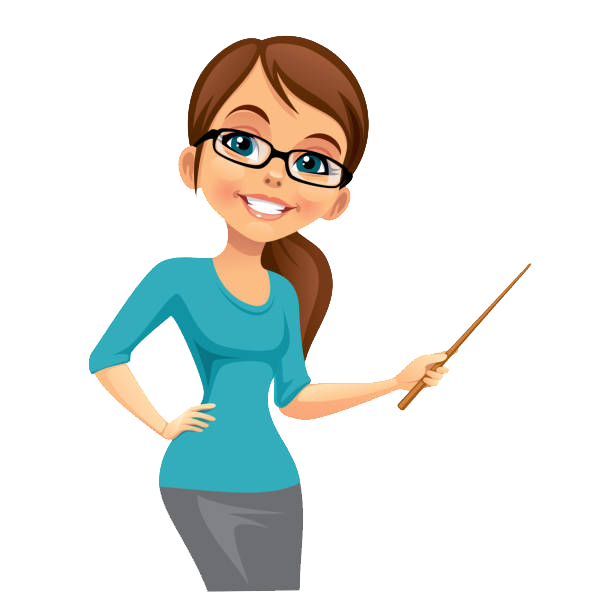 يا يَسوع، إنْتَ مَلِكْنا
مِنْقَدِّمْلَك دَهَب قَلْبنا وكِلّ حُبْنا.//
يا يَسوع، إنْتَ إِلِهْـنا،
مِنْقَدِمْلَك بَخور صَلاتْنا.//
يا يَسوع، إنْتَ خَيْنا،
قْبال مِنَّا هَيدا المُرّ،
رَمْز لَلآلام يللّي مِنْعِيشا كِلّ يَوم.//
يا يَسوع، يا إبن اللَّـه ومَريَم،
مِنْقَدِّمْلَك حَياتْنا وكِلّ شِي هو 
لَ إلْنا«.
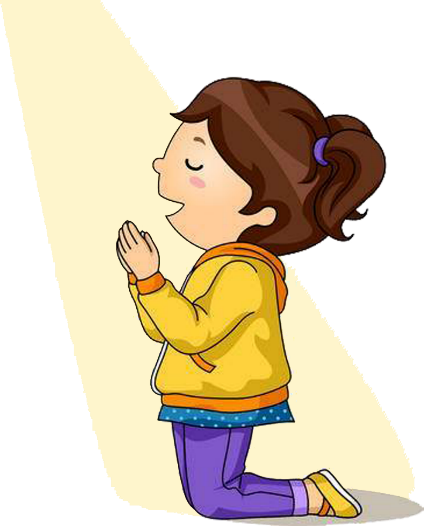 بعد استراحة الصلاة
رَح إِسأَلكُن كَم سُؤال
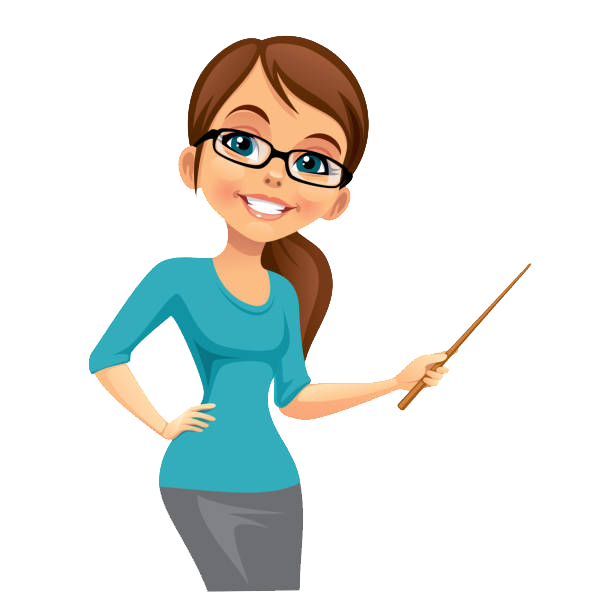 شو إسمُن يَلْلي إجوا زاروا يَسوع بَعد الرّعيان؟
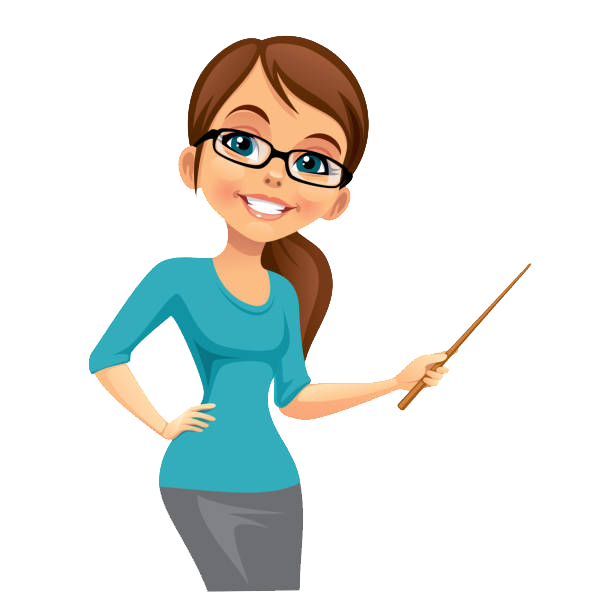 المَجوس
بيِحضَر اللَّه وبيَعطِينا
 ذاتو وفَرَحو.
الملاك اسمو جبرائيل 
والبنت اسمها مريم
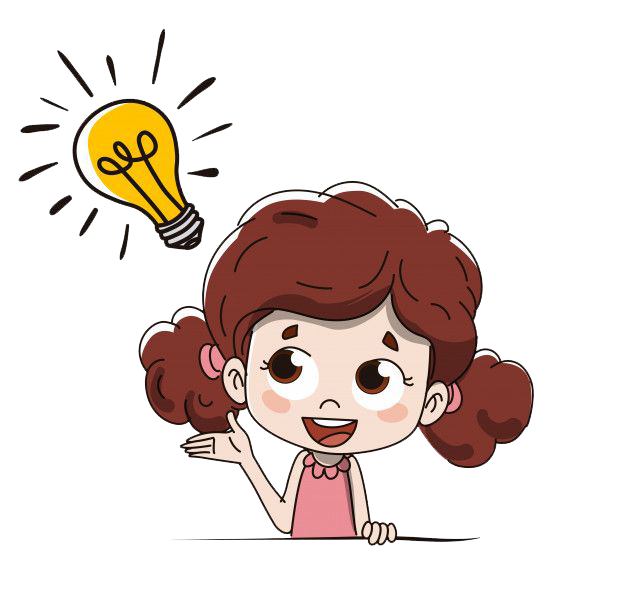 مِن وَين إجوا ومين دلُّن عَالطّريق؟
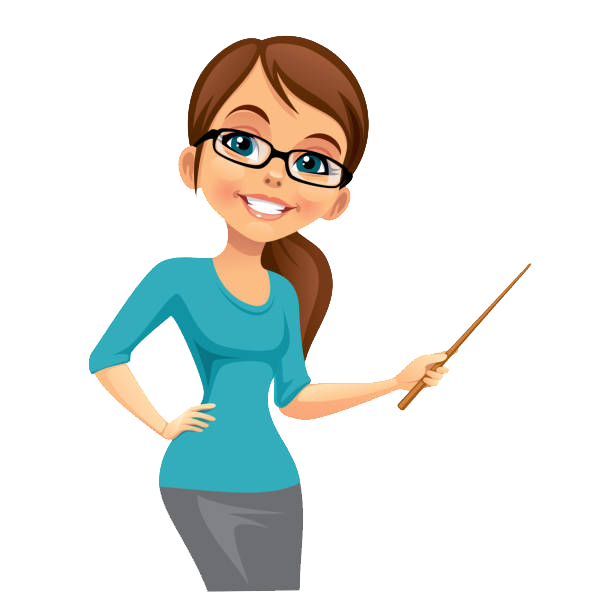 إِجو مِن الشّرق ودَلِّتُن النِّجمِة عَالطّريق!
بيِحضَر اللَّه وبيَعطِينا
 ذاتو وفَرَحو.
الملاك اسمو جبرائيل 
والبنت اسمها مريم
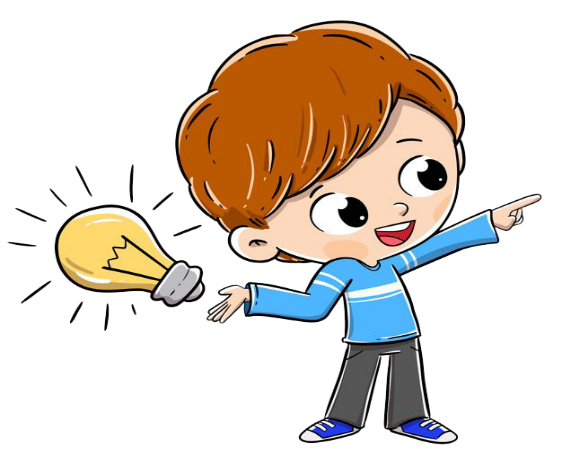 شو عِمْلوا المَجوس لَمّا شافوا يَسوع
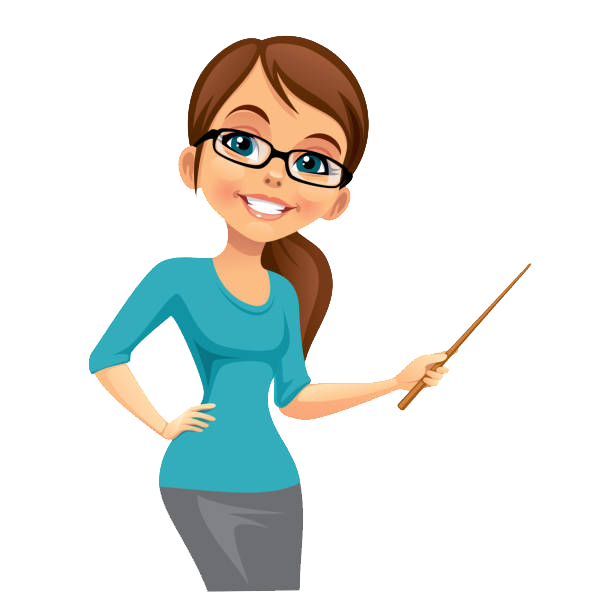 سَجَدولوا وقَدَّمولوا دَهب وبَخّور ومُرّ
بيِحضَر اللَّه وبيَعطِينا
 ذاتو وفَرَحو.
الملاك اسمو جبرائيل 
والبنت اسمها مريم
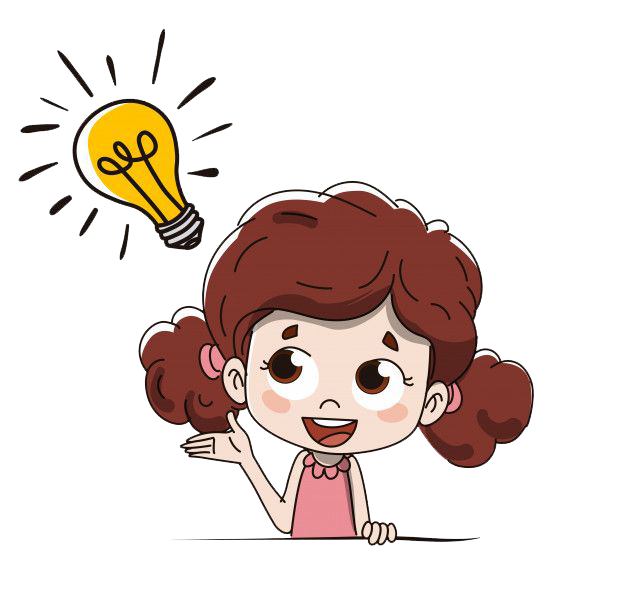 ليش قَدّمولوا هَالهَدايا؟
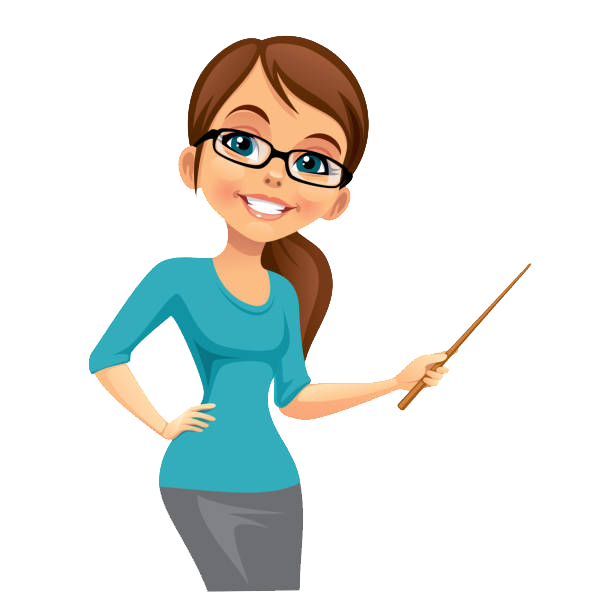 لأنّو مَلِك وإِله وَإِنسان
بيِحضَر اللَّه وبيَعطِينا
 ذاتو وفَرَحو.
الملاك اسمو جبرائيل 
والبنت اسمها مريم
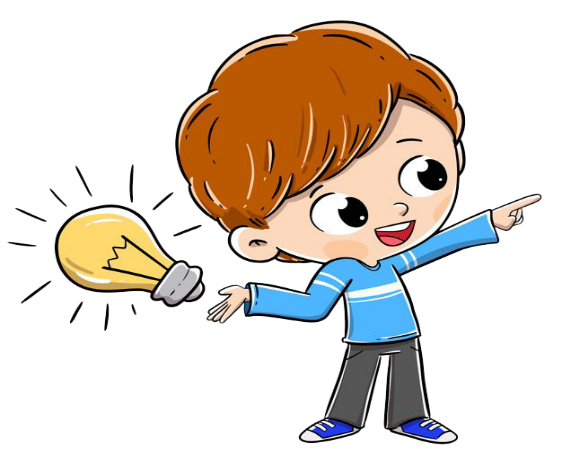 وهَلّق قولوا وَرايي هالجِملة يَلْلي بَدّي ياها تِنحِفِر بِقلوبكُن
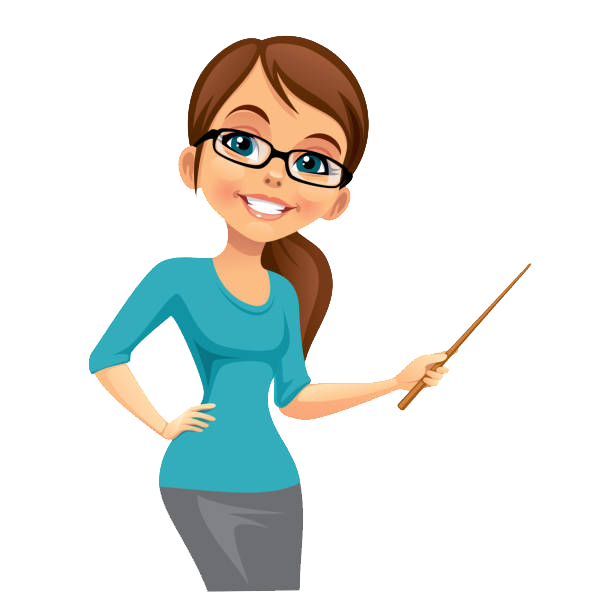 يَلّا جَربوا عمِلوا هَالنَّشاط!
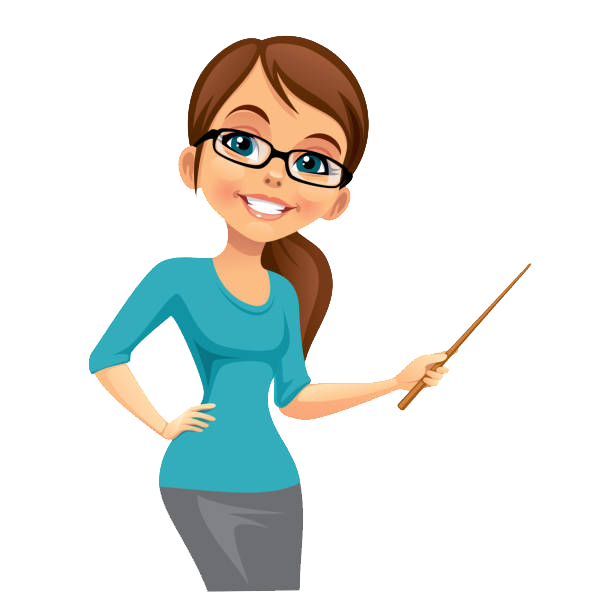 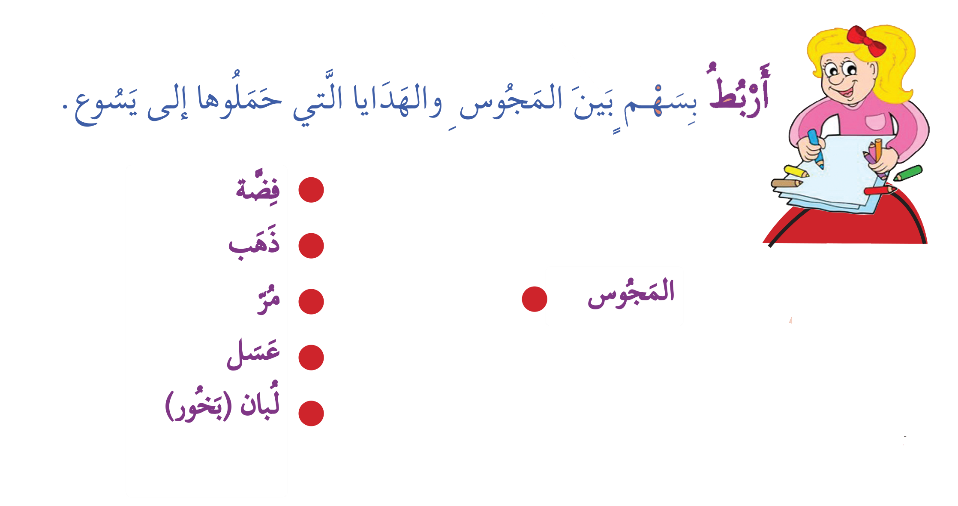 الإجابَة
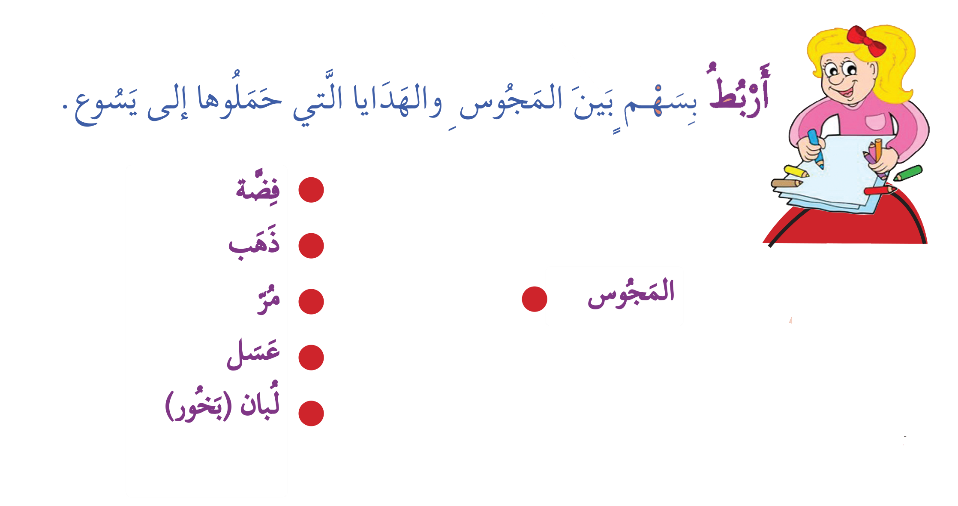 ومنِختُم لِقاءْنا اليَوم بِهالصَّلاة وبِهالتَّرنيمة
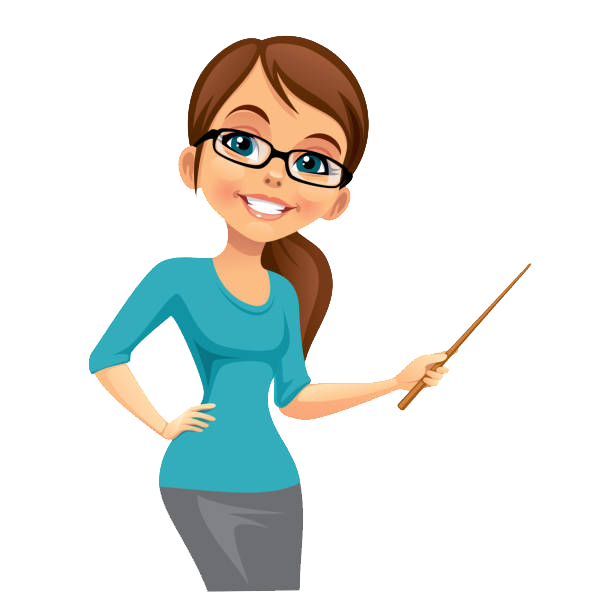 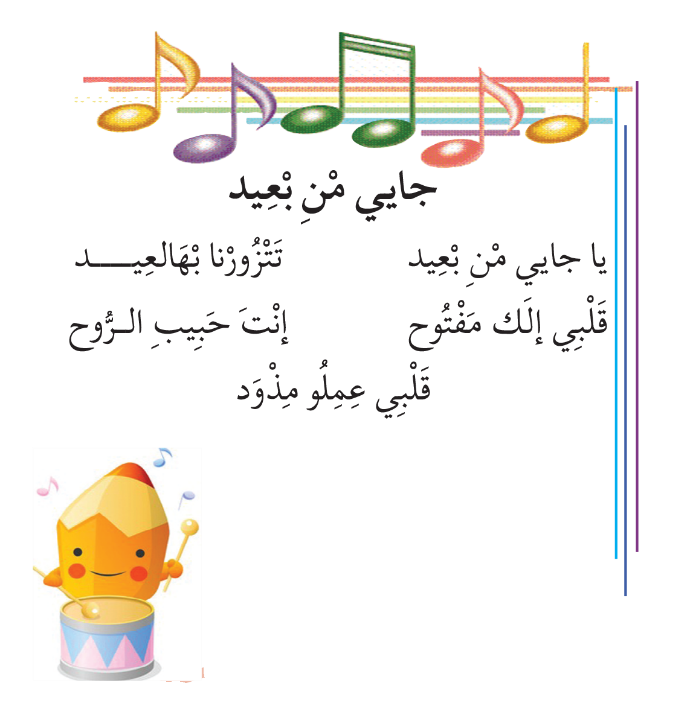 باي باي، منِلتِقي بِالأسبوع القادِم.
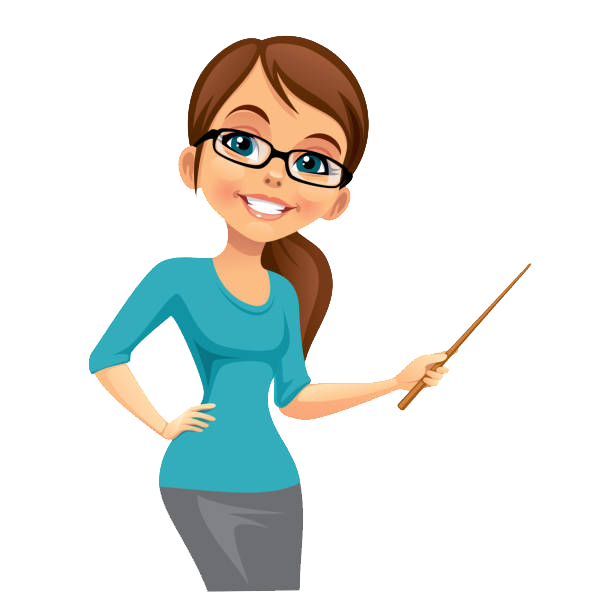